A HUNGRY CATERPILLAR
Picturebook 
by the 1st B class
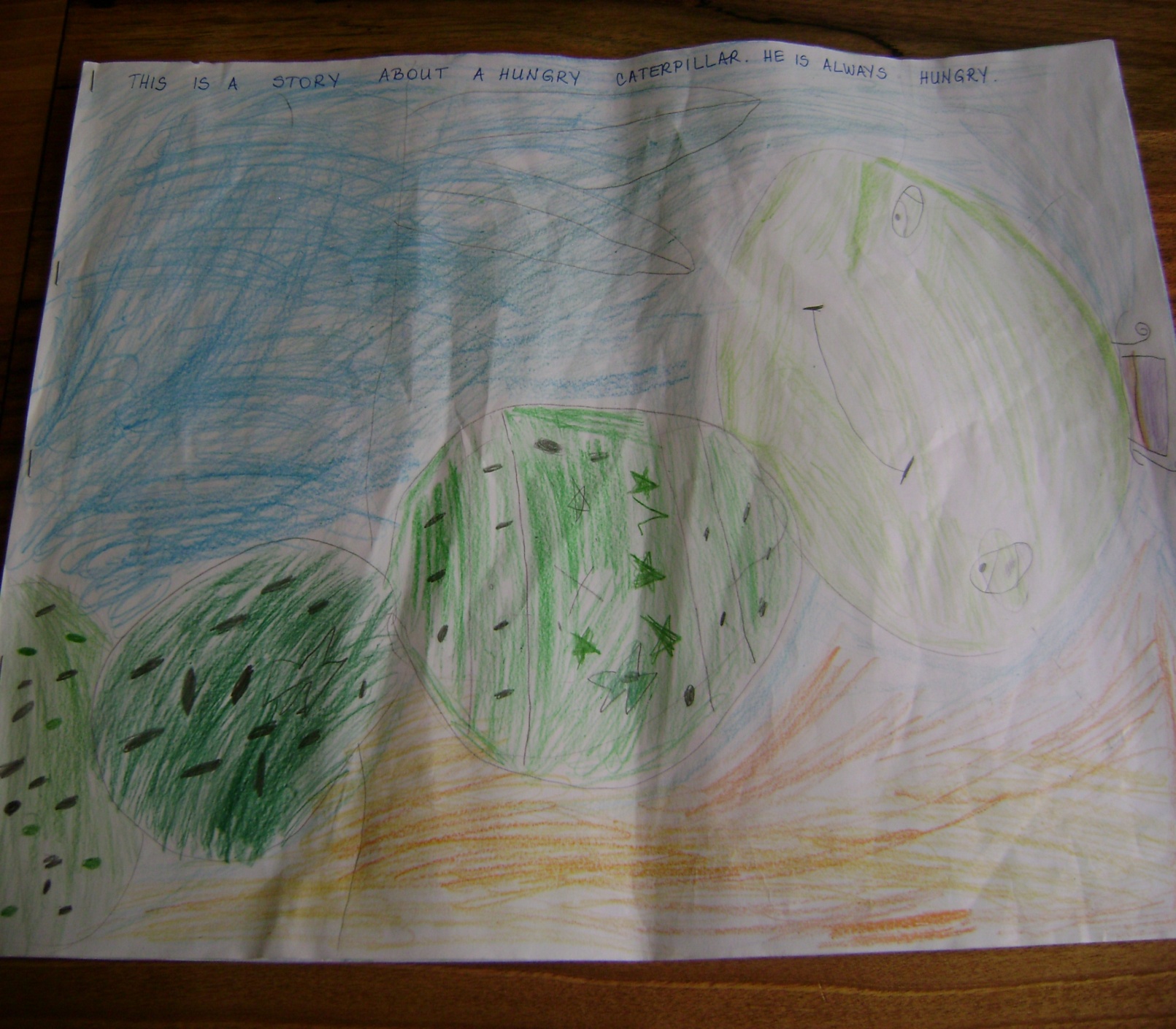 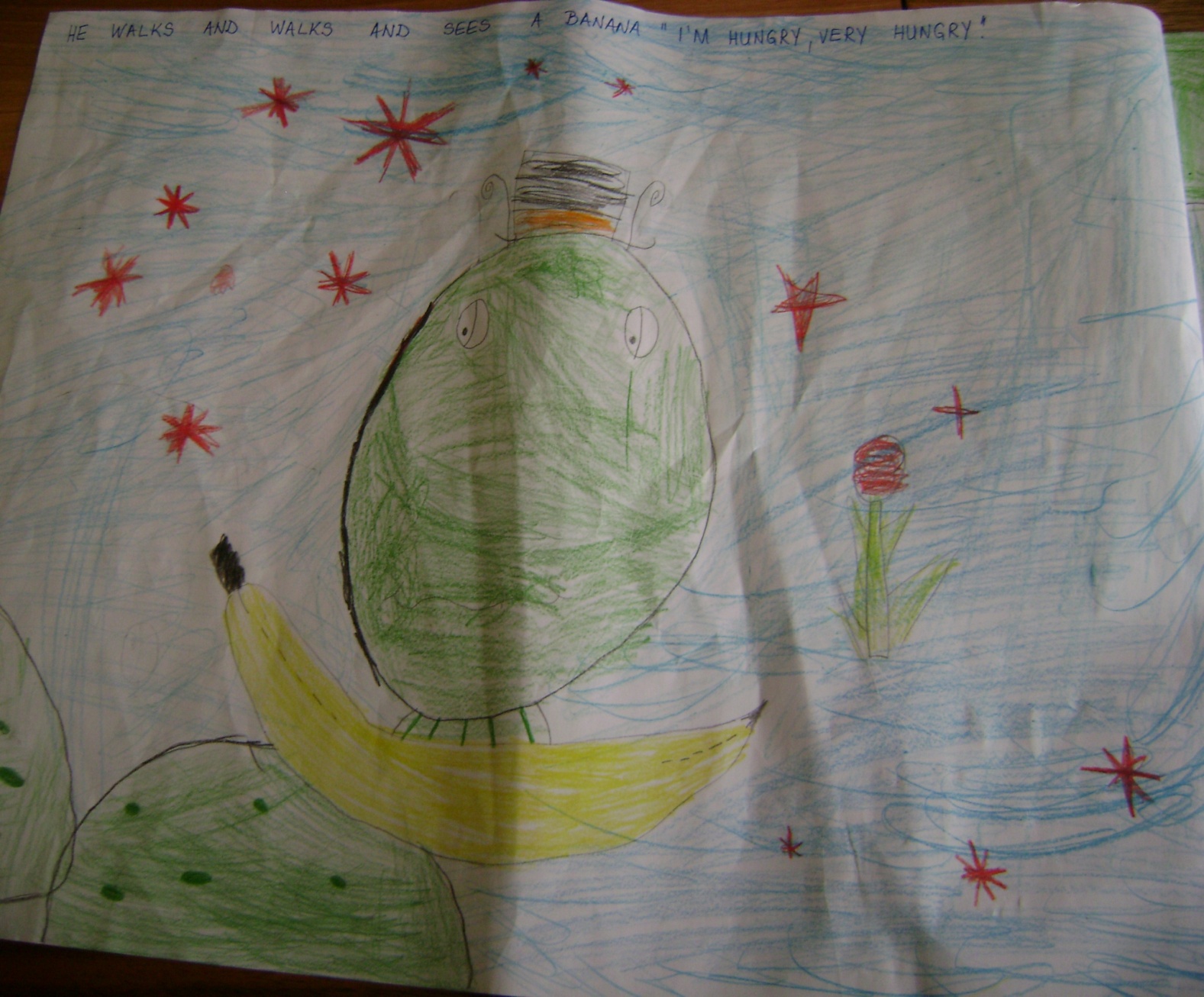 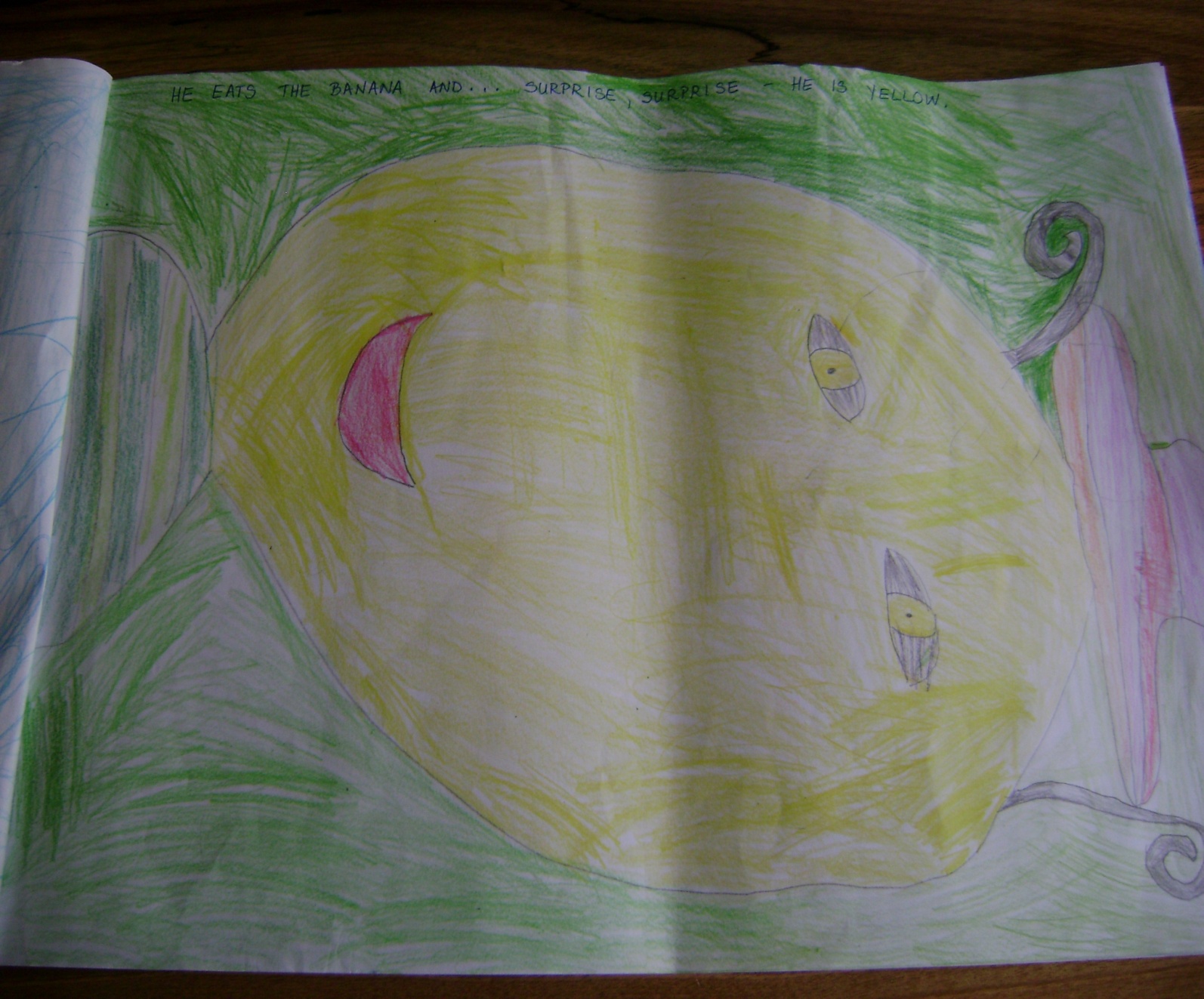 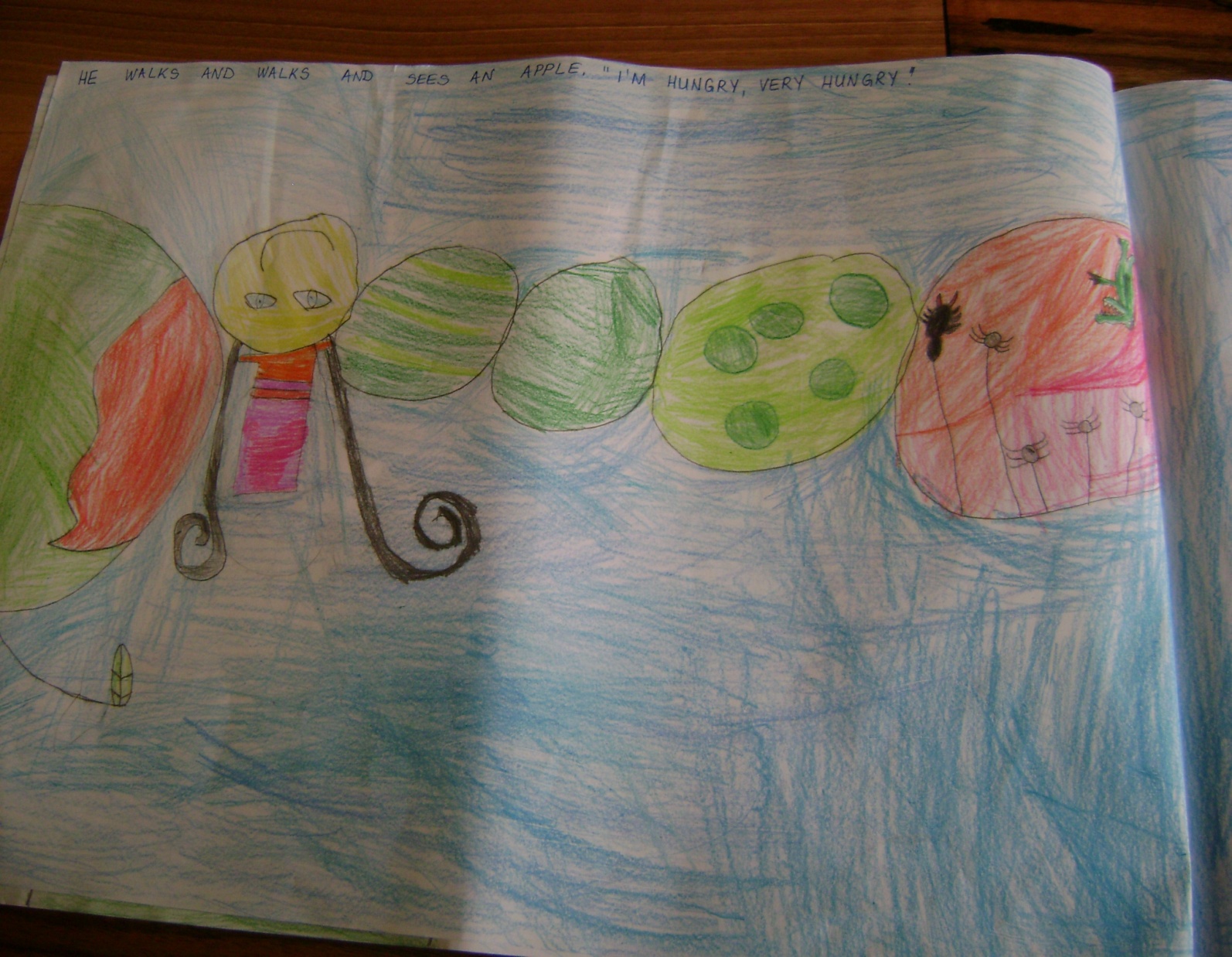 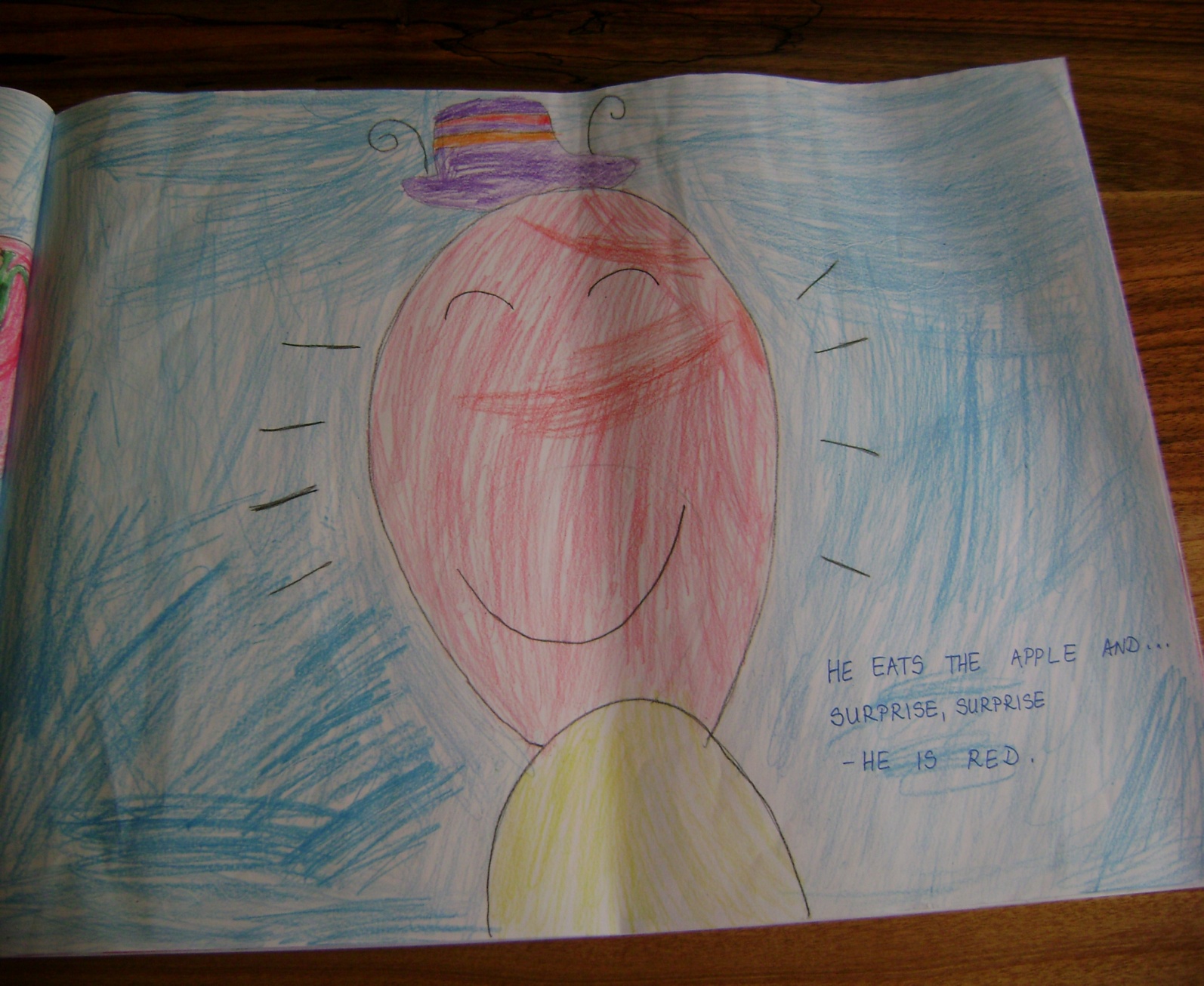 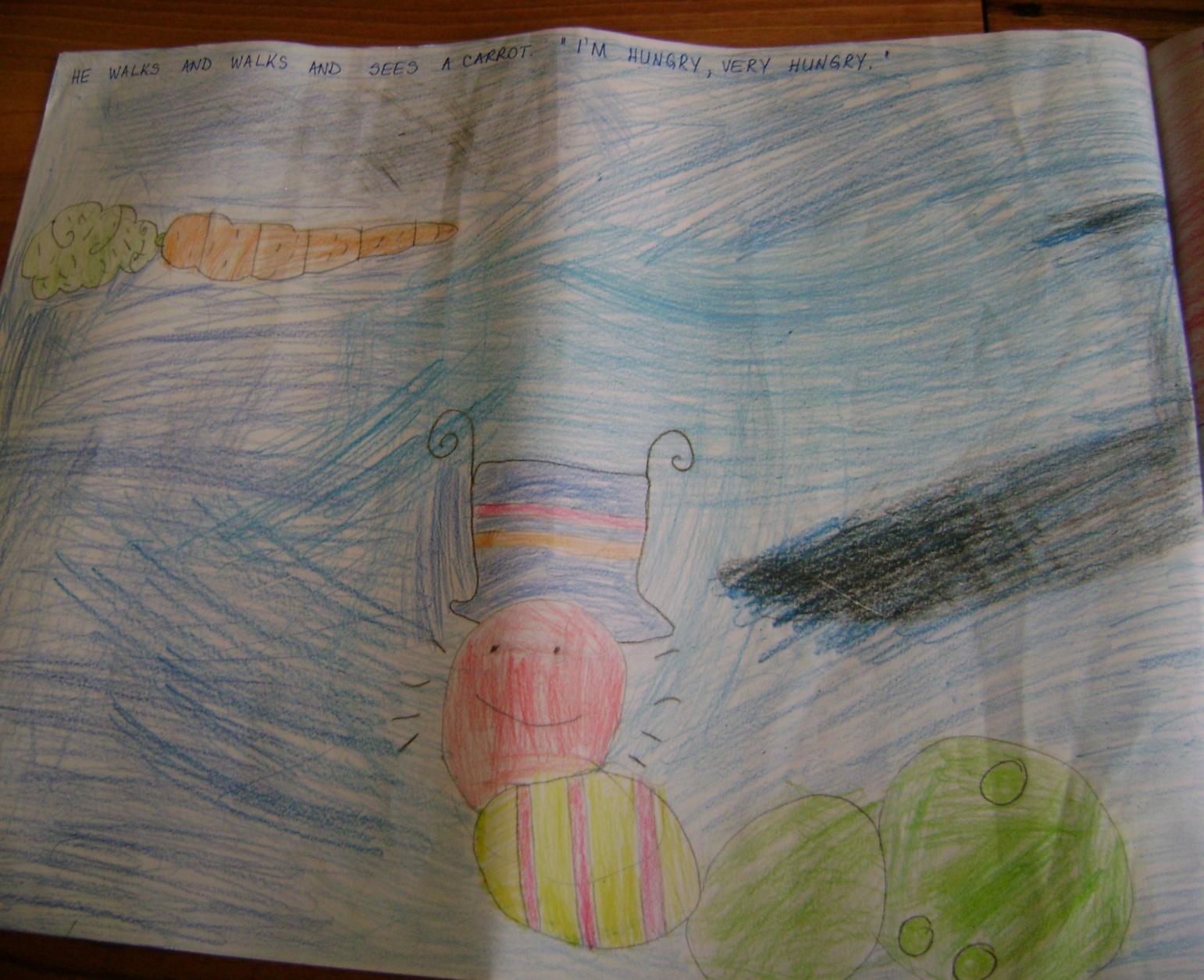 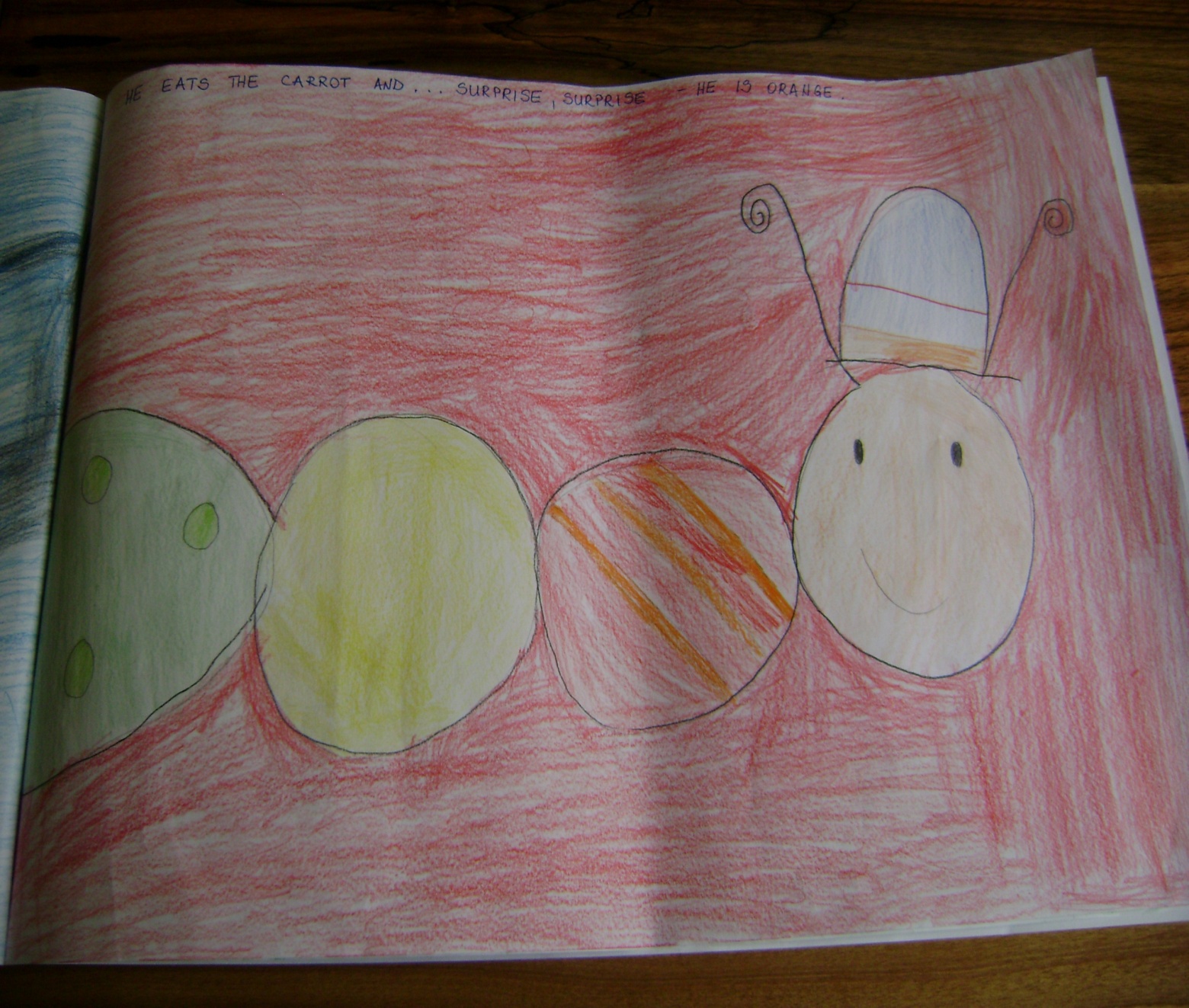 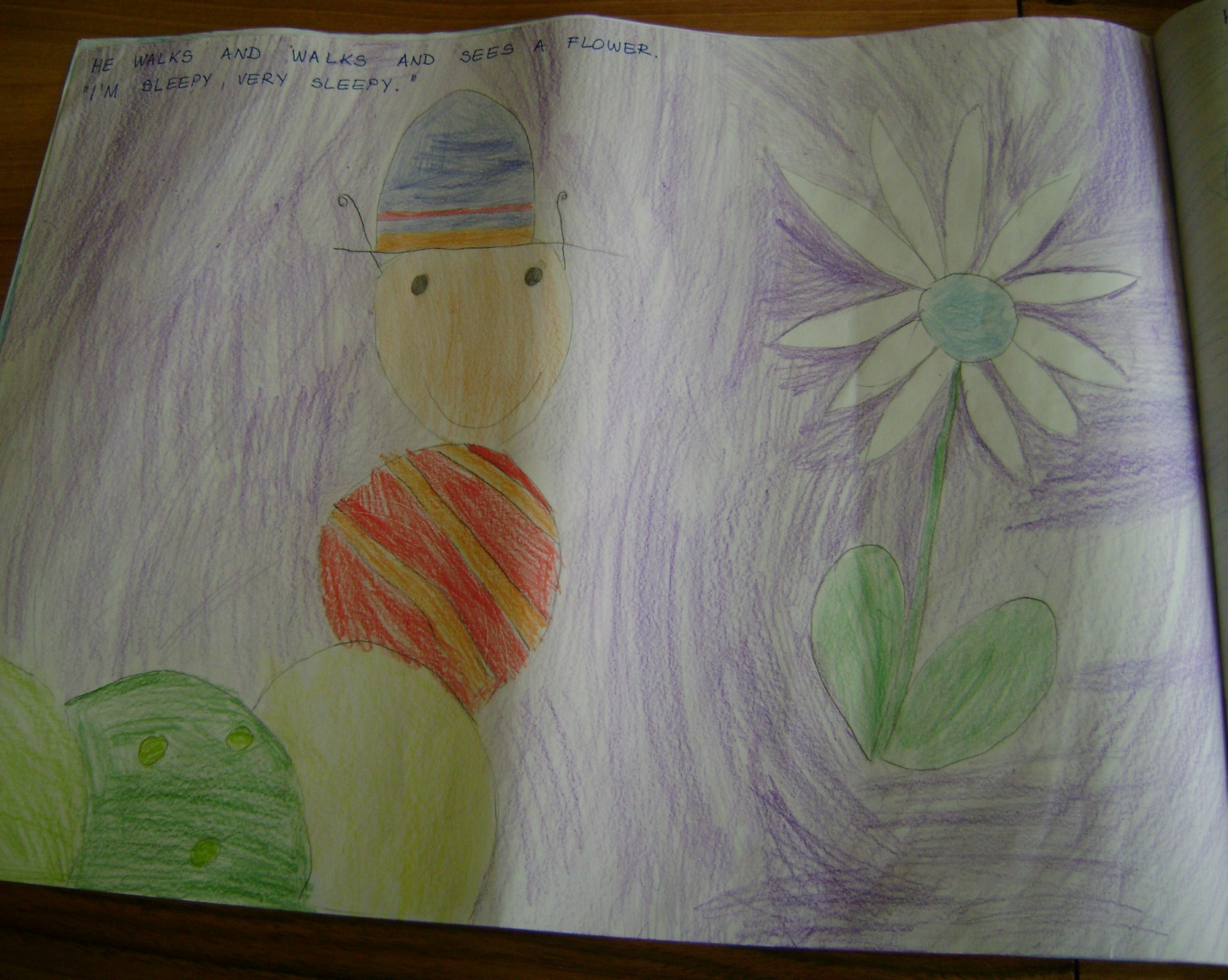 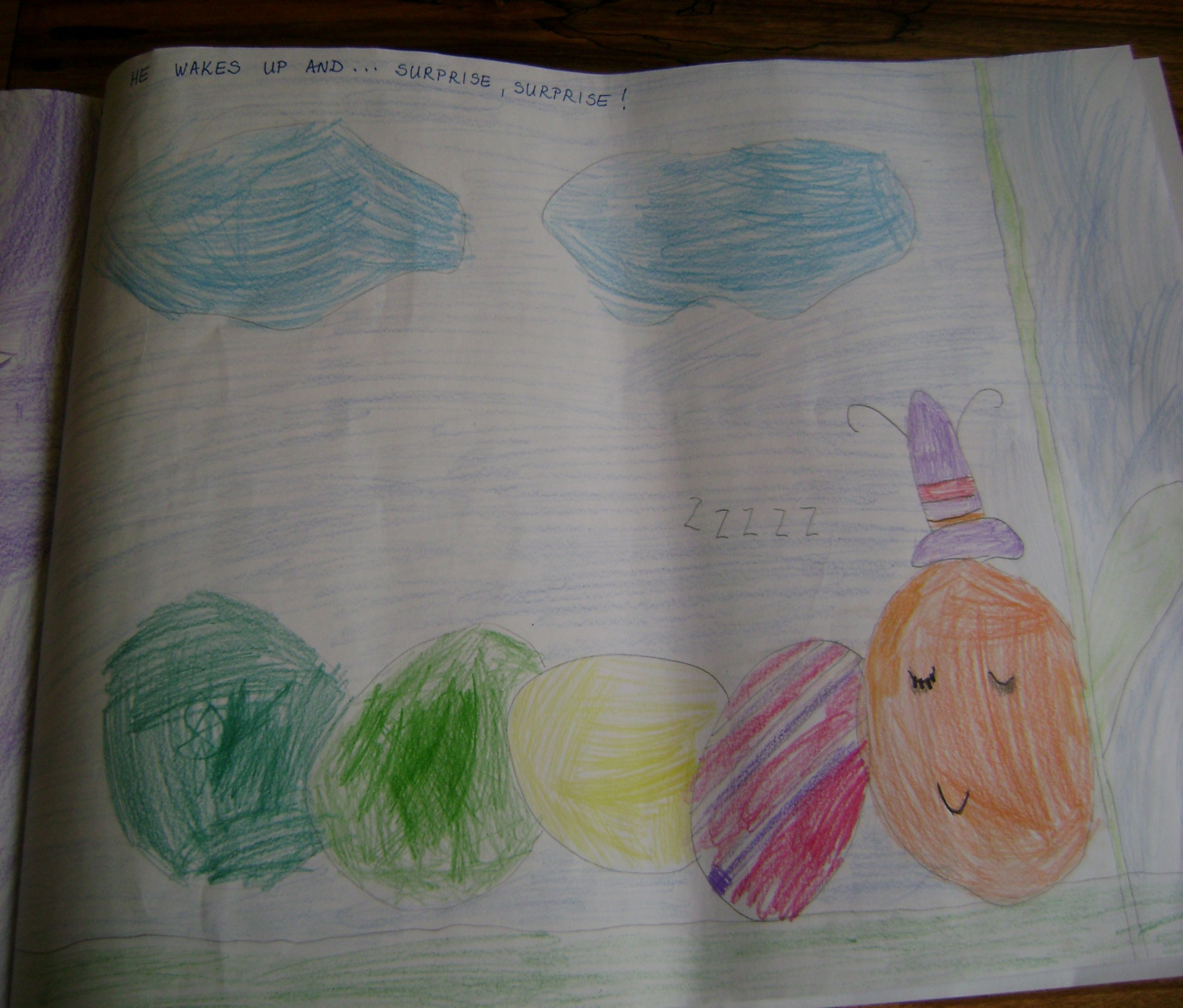 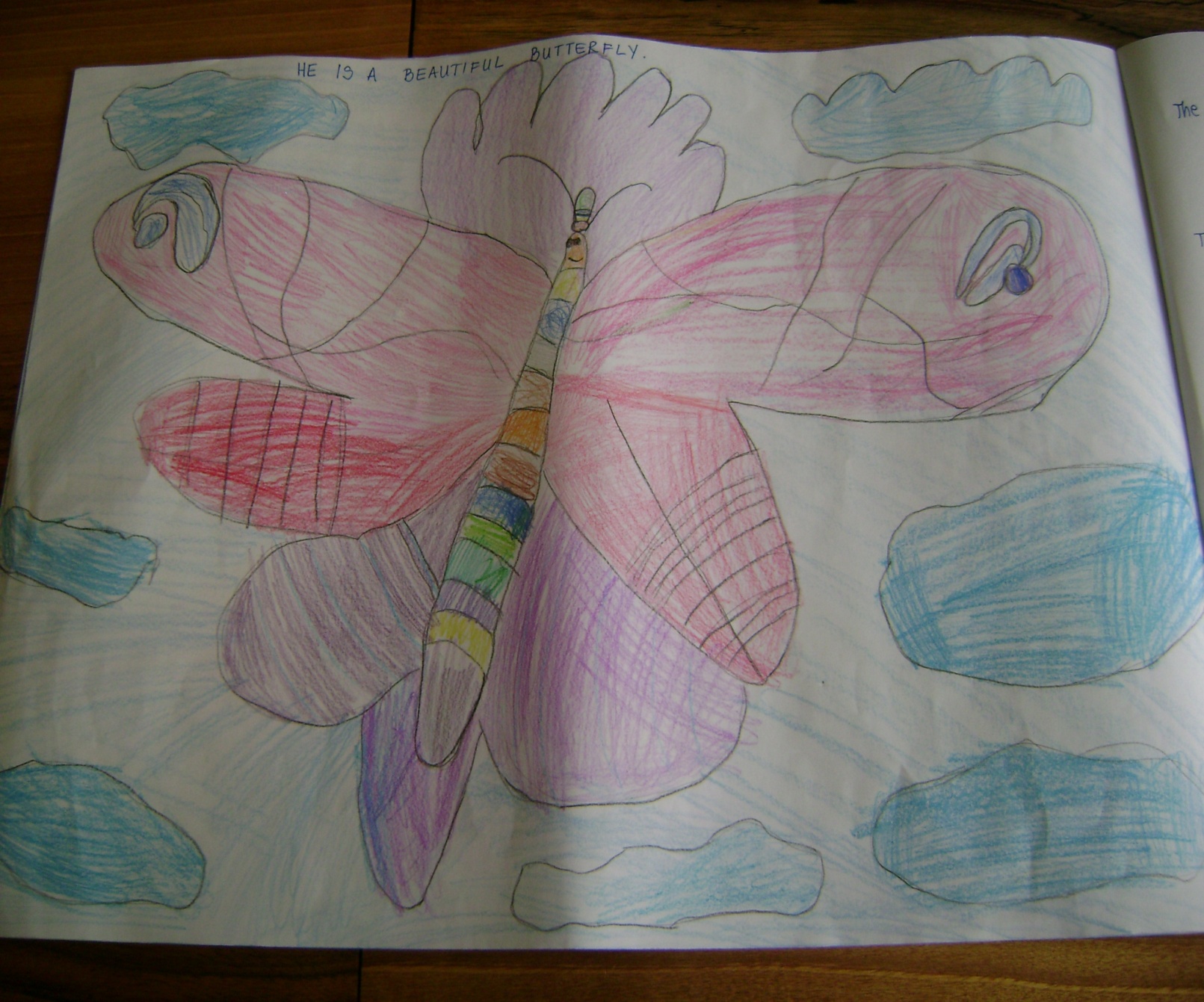 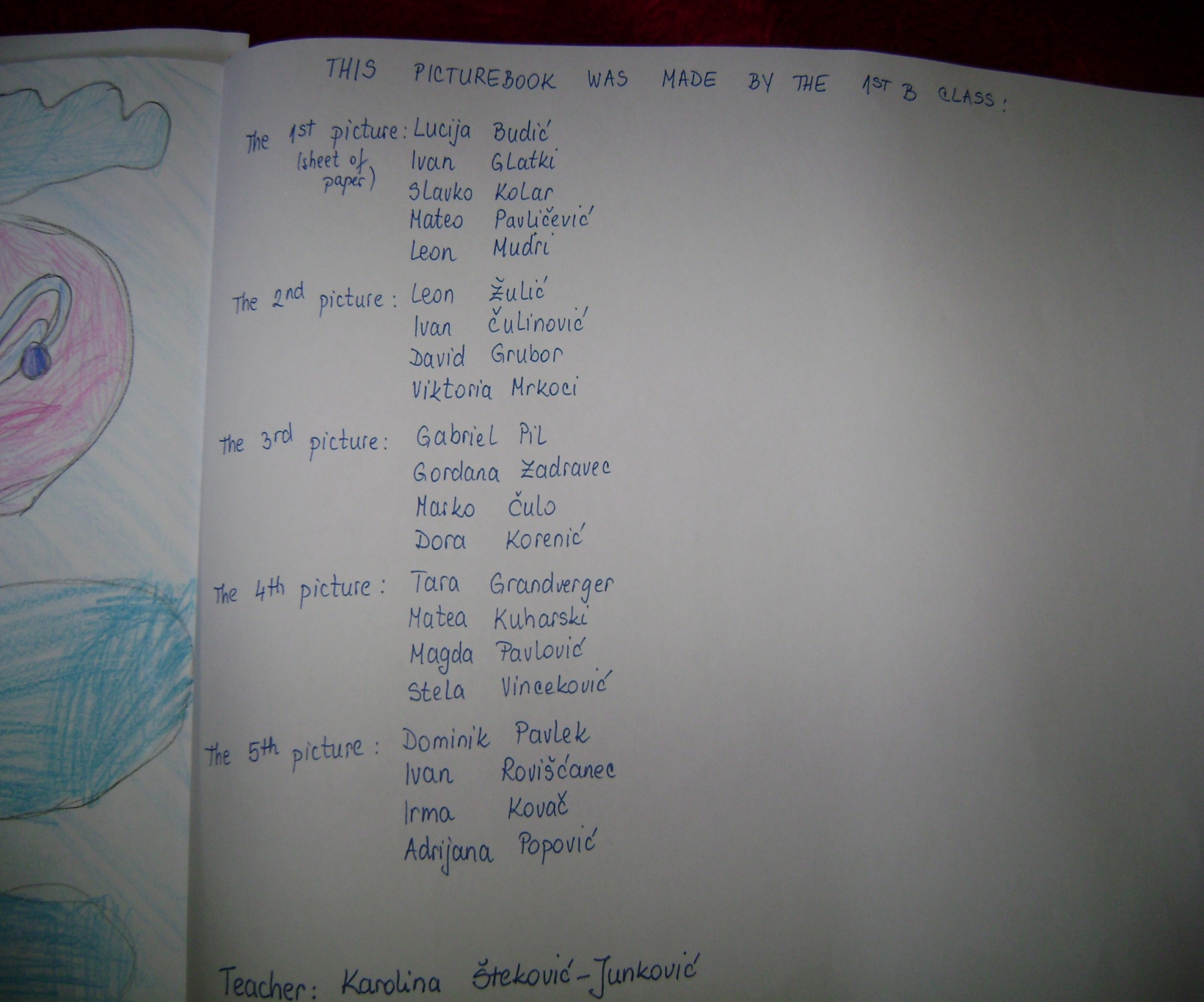